A  MEDLINE  JÖVŐJÉRŐLa szemantikus web tükrében
Dr. Geges József  
Ovidius Information Services Ltd, 
West Sussex U.K.

ovidiusltd@mail.com
2011.09.15.
Informatio Medicata 2011
1
Válaszoljon őszintén
Hány fajta MEDLINE-t ismer?
Milyen MEDLINE-t használ?
Általában hány mezőt tölt ki keresései során? 
Milyen „output” formát választ? 
(probléma vagy dokumentum orientált keresést végez)
*
Gondolkodott már azon, hogy másként is lehetne használni a MEDLINE információt?
2011.09.15.
Informatio Medicata 2011
2
Alapelv
„OLYAN WEBRŐL ÁLMODOM, AMELYBEN A SZÁMÍTÓGÉPEK KÉPESSÉ VÁLNAK A HÁLÓZATON LEVŐ VALAMENNYI ADAT ELEMZÉSÉRE”








„ I have a dream for the Web in which computers 
become capable of analyzing all the data in the Web”
Tim Berners-Lee, 1999
2011.09.15.
Informatio Medicata 2011
3
2011.09.15.
Informatio Medicata 2011
4
web 3.0
A technikai fejlődés törvényszerű következménye a gyors változás
A Web 1.0 és a Web 2.0 közötti különbség
Mennyiben más a Web 3.0
Felhasználói elvárások további változása
Információ-elméleti és informatikai problémák 
Nyelvészeti kérdés (szintaxis, szemantika)
2011.09.15.
Informatio Medicata 2011
5
web 3.0 kihívása
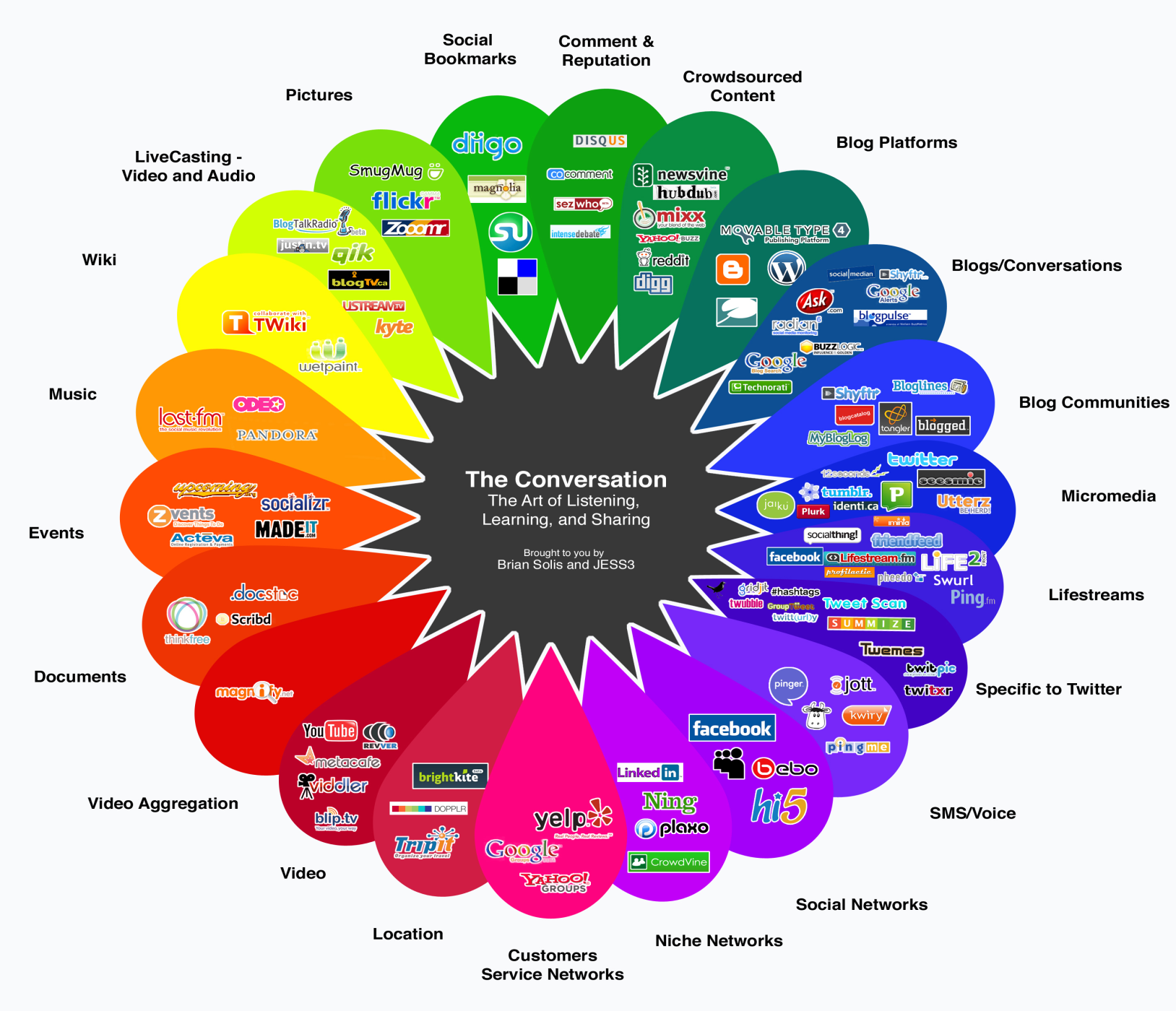 HTML (Hyper Text Markup Language)  – X(extensible)ML – XHTML – RDF (Resource Description Framework)    ? ? ?
adat (jel)  információ    jelentés
Ontológia*
A számítógép 
ír-olvas
Felismeri a szöveget 
WEB 1.0
Értelmeznie kell a leírtakat WEB 2.0 intelligencia
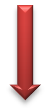 Metakeresők
Kognitív tudás WEB 3.0
2011.09.15.
Informatio Medicata 2011
6
web 3.0 elvárások
Felhasználó oldalról
Keresőgép oldalról
tiszta fogalmazás 
pontos kifejezések használata
probléma legegyszerűbb megfogalmazása
strukturált  adatállomány
probléma orientált válaszok 
értékelhető halmazok
értékelhető forma
könnyű kezelés
csoportosíthatóság
2011.09.15.
Informatio Medicata 2011
7
Megoldás – keresőkön keresztül
Grafikus osztályozás
Kér(d)és elemzés
Szakmai adatbázisok
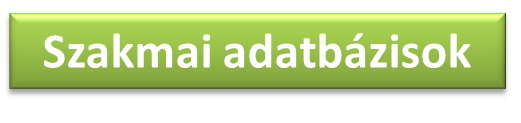 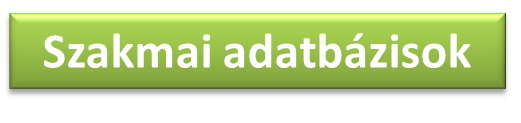 www.google.com
www.carrot2.org
www.touchgraph.com
www.ask.com
www.trueknowledge.com
www.yebol.com
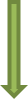 S Z E M A N T I K U S   K E R E S É S
2011.09.15.
Informatio Medicata 2011
8
Medline & web 3.0
A MESH biztosítja, hogy azonos nyelven beszéljünk – „szabványosított  címszó készlet”
Kellően nagy tömegű adat áll rendelkezésre (a NLM által mindenki számára elérhető)
Nagyon könnyen ellenőrizhető az algoritmusok működése, hatékonysága, a halmazok alkalmazhatósága
Kialakult felhasználói keresési típusok és gyakorlat jellemezi a használókat
2011.09.15.
Informatio Medicata 2011
9
MEDLINE variációk csoportosítása
Találatok rangsorolása szerint
Az osztályozási elvek szerint
Kapcsolati és értelmezés halmazok szerint
A felhasználói felület elfogadottsága szerint
Hozzáférhetőség szerint
Ezen kritériumok alapján 28 féle MEDLINE-t használhatunk
2011.09.15.
Informatio Medicata 2011
10
Keresés és Megjelenítés
Az algoritmusok technikailag és formailag is nagyon különbözőek
Megfelelő módon láttatni kell a válaszok egész halmazát, hogy azokat értelmezni is tudjuk
osztályozhatóság,
vizualitás lehetősége,
felhasználói rendezhetőség,
megjelenítés, áttekinthetőség
2011.09.15.
Informatio Medicata 2011
11
PubMed változása
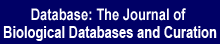 2011.09.15.
Informatio Medicata 2011
12
A PubMed változása
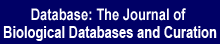 2011.09.15.
Informatio Medicata 2011
13
MEDLINE találatkezelés
SemMed
http://skr3.nlm.nih.gov/SemMedDemo/
2011.09.15.
Informatio Medicata 2011
14
Szemantikus web keresői„Find what I mean not what I type”
- német fejlesztésűek (2010-ben Német Ipari Nagydíj)
	- MESH alapok mellett használ saját ontológiai adatbázist
	- Generikus szoftver, amelynek algoritmusa más
                adatbázisokra is áttehető
	- grafikai megjelenítés, kezelhetősége, áttekinthetősége
                miatt sokan kedvelik

	                    http://www.gopubmed.org
GO Keresők
2011.09.15.
Informatio Medicata 2011
15
Szemantikus web keresői„Find what I mean not what I type”
- 24 éves ontológia munka eredménye áll mögötte
	- több tématerületet is felépítettek
	- a MEDLINE és a Wikipeadia volt a teszt adatállomány
	- jelenlegi fejlesztések a vizualitás és találatkezelés 	 	   javítása irányába történnek

	                    http://www.cognition.com
Cognition
2011.09.15.
Informatio Medicata 2011
16
Szemantikus web keresői„Find what I mean not what I type”
- nem válhat általános keresővé a limitálás miatt
	- keresőalgoritmusa több nyelven is működik, de jelenleg	   angol hátterű adatbázisokkal „tömték ki”
	- átlagosan 10 „cluster”-t futtat, generalizál 
	- nagyon kifinomult párhuzamos háttér keresést végez	   pl: cure, treat, therapy, look after

                                        http://hakia.com/
Hakia
2011.09.15.
Informatio Medicata 2011
17
Szemantikus web keresői
SENSEBOT:
	- szövegértelmezést és szövegkapcsolati összefoglalást	   végező algoritmussal rendelkezik (szövegfelhő)
	- sokan használják ha egy problémát át kell tekinteni vagy	  pontosítani
	- sajnos nagyon igénytelen a megjelenése
	- a keresés eredménye mindig kész válasz

	                    http://www.sensebot.net/
2011.09.15.
Informatio Medicata 2011
18
Szemantikus web keresői„Find what I mean not what I type”
DeepDyve
- a többivel szembeni előnye abban van, hogy a „deep 	   web” birodalmában tudományos folyóiratok feltárására 	   is hatékonyan használható
	- tudományterületenkénti előválogatással rendelkezik
	- szinte határtalan hosszú kereső kifejezést használhatunk
	- a nagyon komplex találati halmaz ellenére is jól
	   tájékozódhatunk benne

	                    http://www.deepdyve.com/
2011.09.15.
Informatio Medicata 2011
19
Szemantikus web keresők
… amelyek valamiben nagyon jók, de még további fejlesztés alatt állnak és nem kapcsolódnak a MEDLINE-hoz. Csak technológiai jelentőségűek:

SWSE – több belső fejlett technológia újdonsággal bír
KOSMIX – Time Warner tulajdon, $20M dollárba került
EXALEAD – nagy erőssége a képek keresésében van
LEXXE – Q&A típusú kereső (2011 szept. 27 újra indul)
POWERSET – megvette a Microsoft – BING lett belőle
SWOOGLE – nagyon ígéretes volt, de háttérbe szorult
2011.09.15.
Informatio Medicata 2011
20
A megvalósulás két útja
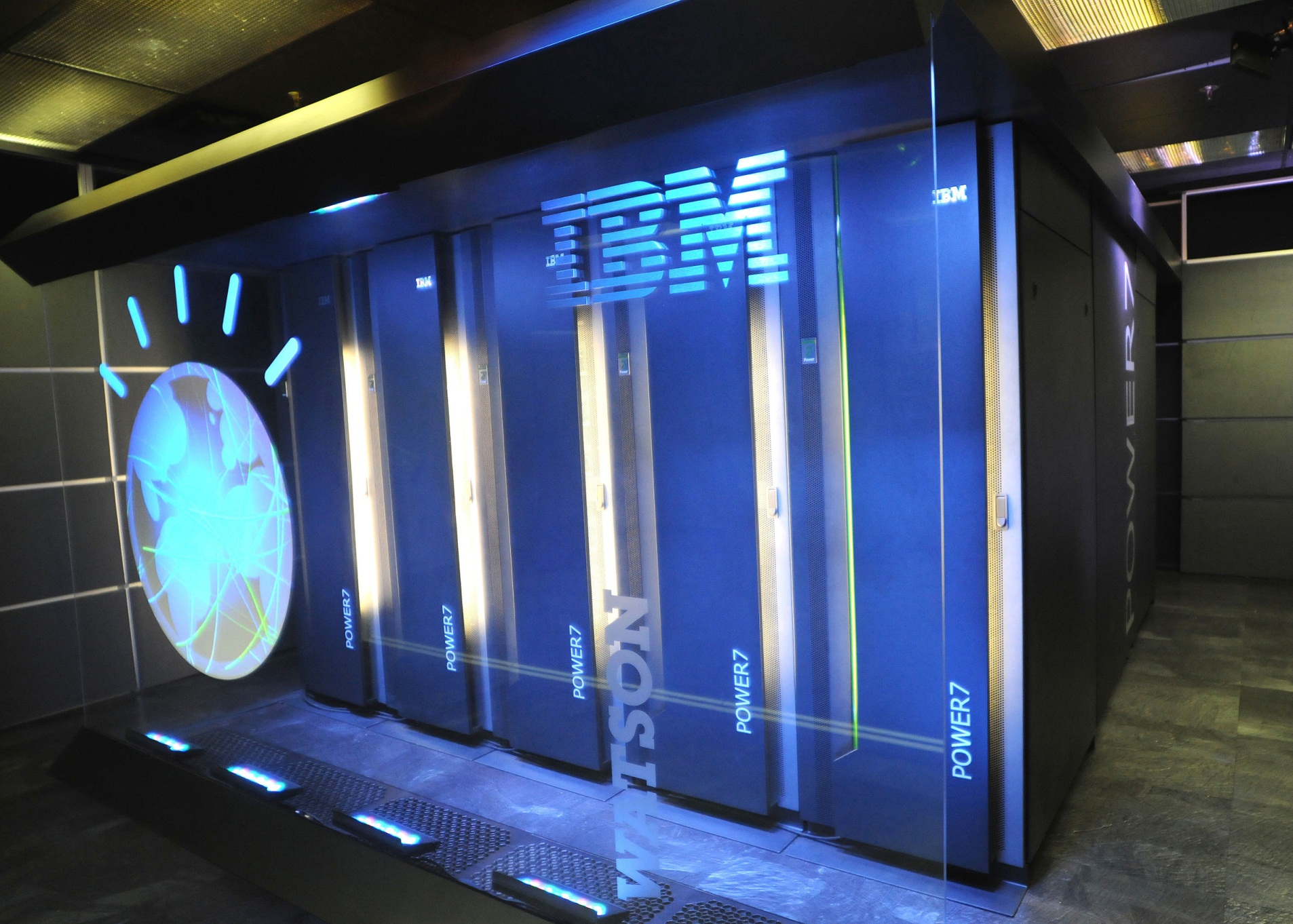 Dr. WATSON
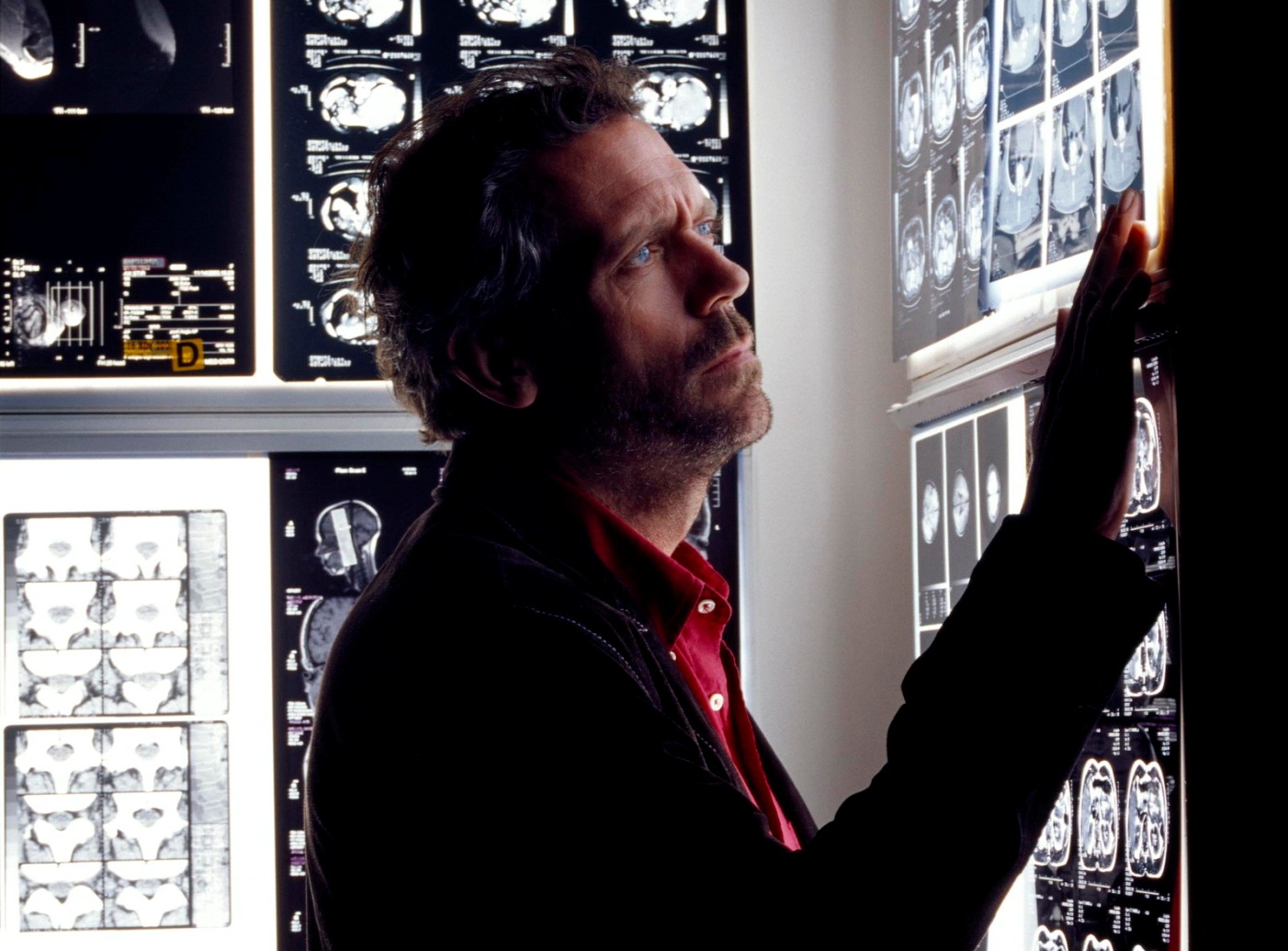 HOUSE
???
„The WellPoint application will combine data from three sources: a patient's chart and electronic records that a doctor or hospital has, the insurance company's history of medicines and treatments, and Watson's huge library of textbooks, medical journals and databases.”
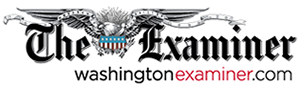 2011.09.15.
Informatio Medicata 2011
21
Munkájukhoz további sok sikert kívánok!
2011.09.15.
Informatio Medicata 2011
22